Earth Science Vocab
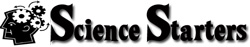 Unscramble the letters to identify each term.
EPNERST
1. The key to the past
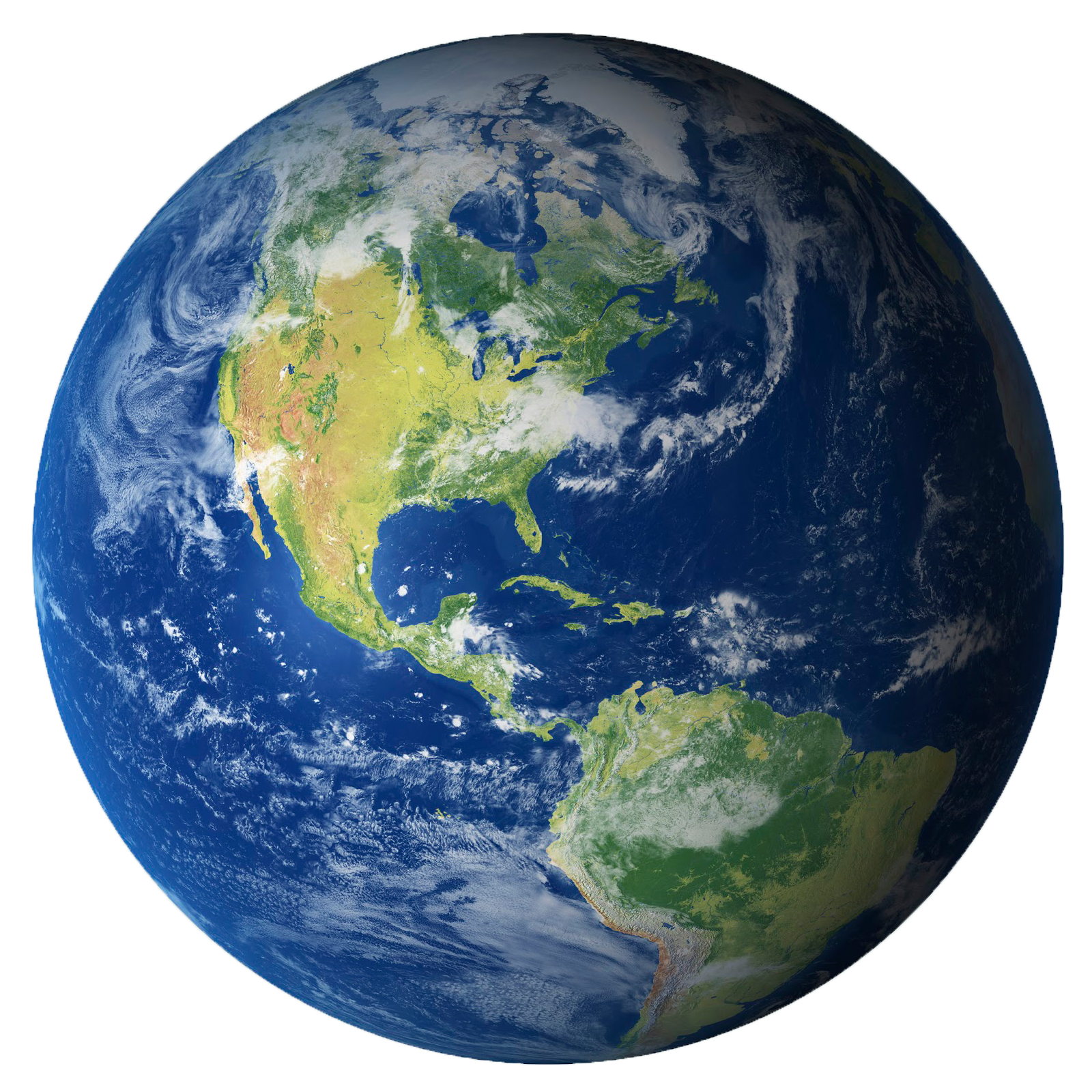 2. Fifth largest planet
RHAET
EZNCOOCI
3. Our current era
This Photo by Unknown Author is licensed under CC BY-NC
TSATRA
4. Another term for a rock layer
EIRDPOS
5. Eras are divided into these
T. Tomm Updated 2022   https://sciencespot.net
Earth Science Vocab
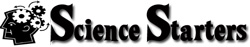 The answers are …
EPNERST
1. The key to the past
PRESENT
RHAET
2. Fifth largest planet
EARTH
EZNCOOCI
3. Our current era
CENOZOIC
TSATRA
STRATA
4. Another term for a rock layer
EIRDPOS
5. Eras are divided into these
PERIODS
T. Tomm Updated 2022   https://sciencespot.net